Business plán a Finanční plán
MK MSP
Business plán
Mějte ho:
Když jdete žádat o podnikatelský úvěr
Když hledáte investora
Když máte větší projekt
Když je více společníků
Když Vy sami i potřebujete ujasnit jednotlivé kroky
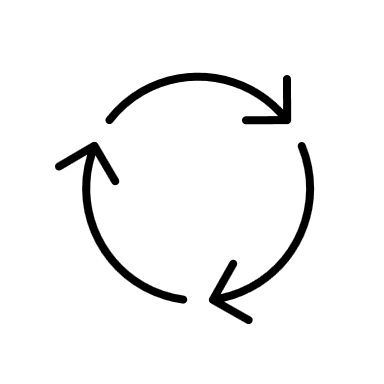 Obsah Buplánu
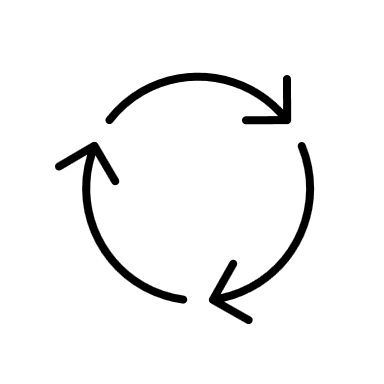 Popis
Podstatou této části podnikatelského plánu je důkladné vysvětlení shledávané podnikatelské příležitosti. Je nutné uvést, jaký prospěch vyplývá z naší nabídky pro zákazníka a v čem spočívá naše výhoda oproti konkurenci. Z této části musí čtenář dokumentu jasně pochopit, v čem je náš produkt jiný a proč je výhodnější kupovat od nás, a ne od konkurence.
Dále je zde info o poloze prodejny/sídla; logo; název apod.
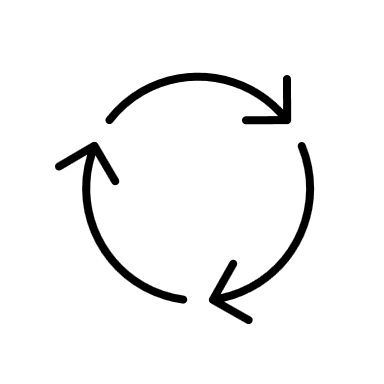 Popis
Součástí podnikatelského plánu by měl být i popis produktu, kde se autor v případě produktu věnuje jeho fyzickému vzhledu a v případě služby jejím specifickým vlastnostem. 
Nejdříve se tato pasáž věnuje produktům, které budou zajišťovat největší část našeho obratu. Pro podložení naší konkurenceschopnosti je vhodné tuto část doplnit ještě o srovnání s konkurenčními produkty a případně také o průzkum trhu, který se týká nejnovějších požadavků zákazníků
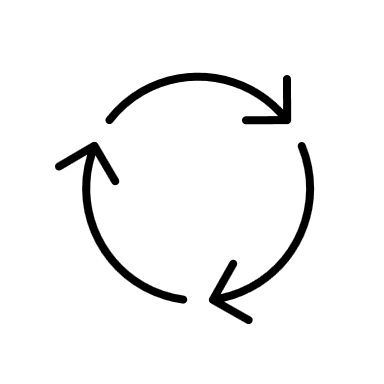 Popis
této části podnikatelského plánu věnují pozornost převážně investoři. O úspěchu firmy podle nich často rozhodují ti, kdo stojí v jejím vedení. Proto by měl autor na tomto místě představit klíčové osobnosti daného projektu. Hlavními informacemi, které je třeba v této části uvést, jsou zejména vzdělání, praktické zkušenosti a pokud možno i zkušenosti z řídících pracovních pozic. Je také možné v přílohách zveřejnit celý životopis dané osoby. Tato kapitola slouží také pro samotné autory podnikatelského plánu, aby si byli schopni reálně uvědomit vlastní možnosti
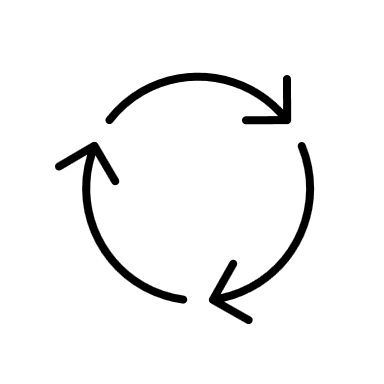 Popis podniku
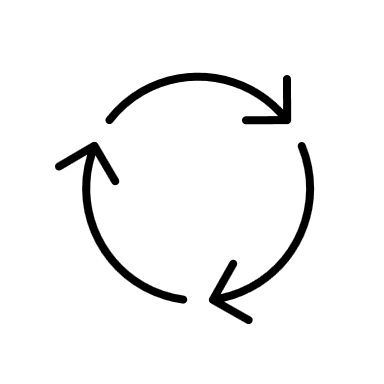 Organizační plán
Bezprostředně navazuje na popis podniku. Obsahuje organizační strukturu, dále popis jednotlivých pracovních míst a charakteristiku zaměstnanců na tato místa.
Mimo to se více zabývá provozovnou, jejím vzhledem a může zde být napsána i otevírací doba.
Další organizační podrobnosti, které podnikatel uzná za vhodné.
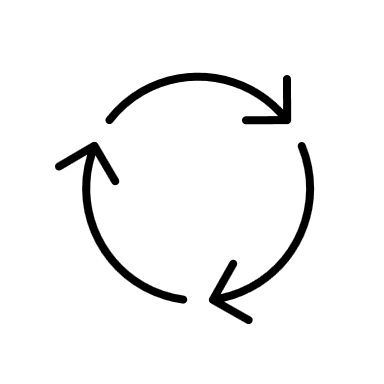 Organizační plán
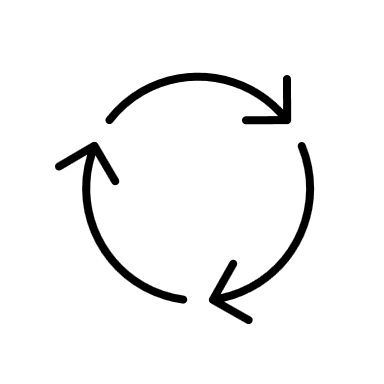 Výrobní plán
Pouze tam, kde to má smysl.
Obsahuje systém řízení výroby, počty kusů vyrobených v určitém časovém úseku
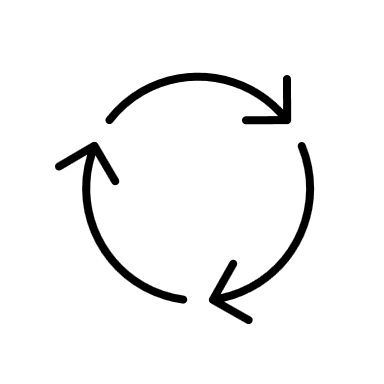 Výrobní plán
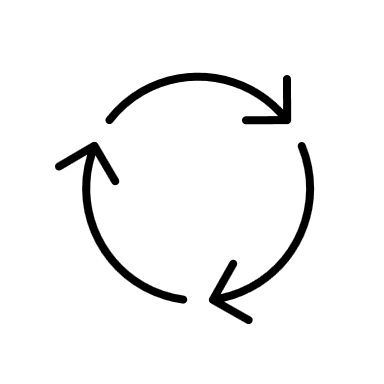 Kapacitní kalendář pracovišť
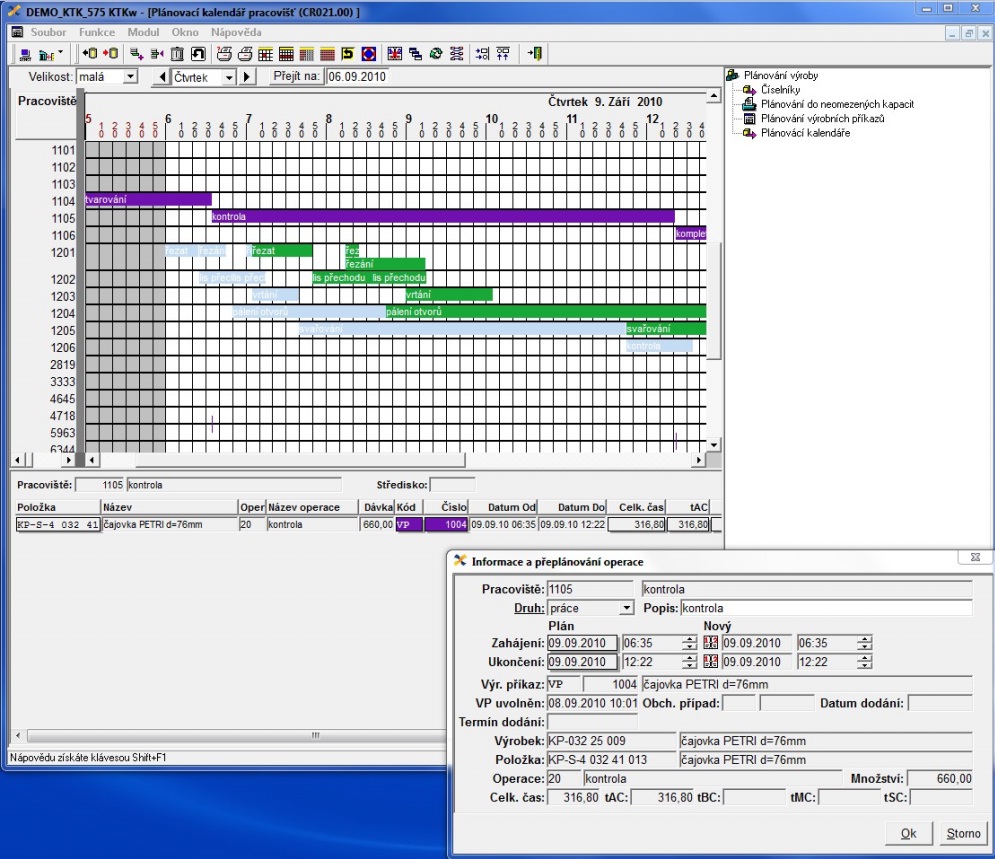 Plánovací kalendář
Marketingový plán
postavení na trhu – analýza konkurence, analýza silných a slabých stránek podniku, analýza příležitostí a hrozeb vnějšího prostředí podniku, podíl na trhu aj.,
charakteristika trhu, na kterém firma působí – analýza odvětví, vývojové trendy a potenciál trhu, vymezení cílové skupiny (cílového zákazníka),
způsob a plán prodeje (prodejní strategie),
cenová politika,
propagace – nástroje, náklady na propagaci,
distribuční cesty, místo střetu setkání poptávky s produktem, odběratelé.
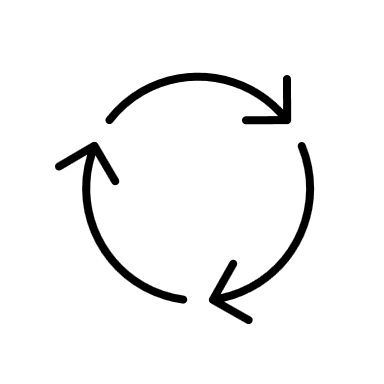 Finanční plán
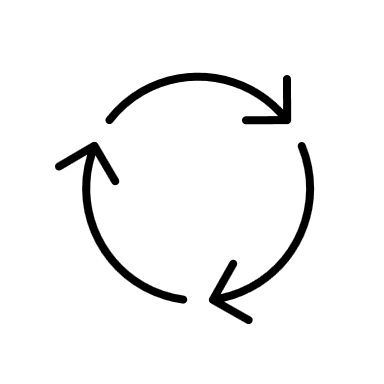 Rozvaha A=P
Aktiva
Pasiva
Stálá aktiva
DHM
DNM
DFM

Oběžná aktiva
Zásoby
KFM
Pohledávky
Časové rozlišení aktiv
Vlastní kapitál (pasiva)
ZK
Kapitálové fondy
Fondy ze zisku
Zisk/ztráta (VH)
VH za minulé období
Cizí kapitál (pasiva)
Dlouhodobé úvěry a půjčky
Krátkodobé úvěry a půjčky
Rezervy
Zahajovací rozvaha
Aktiva
Pasiva
Stálý majetek
Dlouhodobý hmotný majetek
Nad 40 tis, doba používání déle jak 1 rok
Zřizovací výdaje (jen v zahajovací rozvaze)
Dlouhodobý finanční majetek
Akcie, dl. Cenné papíry
Dlouhodobý nehmotný majetek
Nad 60 tis, doba používání déle jak 1 rok
softwary
Oběžný majetek
Peníze, krátkodobé cenné papíry
Zásoby materiálu, zboží, polotovarů
Vlastní kapitál
Základní kapitál
Kapitálové fondy
Rezervní fondy a fondy ze zisku
VH za minulé období (v zahajovací rozvaze nebývá)
VH za běžné období

Cizí kapitál
Kr. závazky
Vůči zaměstnancům, FÚ, SSSZ
Úvěry krátkodobé
Dl. Závazky
Úvěry dlouhodobé
Rezerva
Bankovní úvěry a výpomoci
Harmonogram prací
příprava na podnikání – shromažďování informací, tvorba podnikatelského záměru aj.,
okamžik založení podniku,
zajištění finančních zdrojů do začátku podnikání,
zajištění technologií, dodavatelů, lidských zdrojů aj.,
zahájení činnosti (prodej výrobků, poskytování služeb).
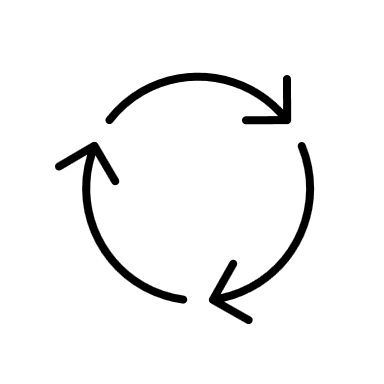 Identifikace rizik
Tato část podnikatelského plánu slouží pro vyhodnocení rizik z dat, která jsou získána například na základě analýzy SWOT. Je nutné předestřít postup, který bude aplikován na případné rizikové situace a zároveň vytvořit postupy pro předcházení předem zjištěných rizikových scénářů. Rizika jsou zde dělena na ovlivnitelná a neovlivnitelná, vnitřní a vnější
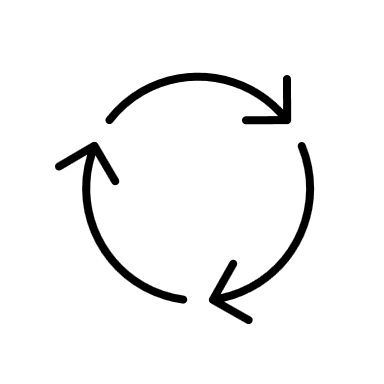 Rizika – dělení podle Arzamovata
Přílohy
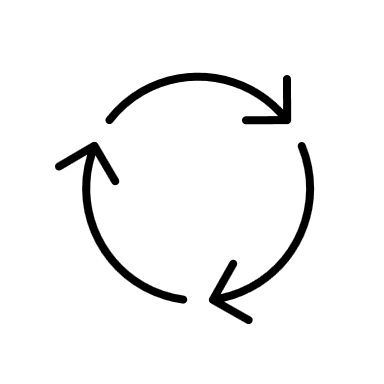 Klíčoví zákazníci (segmenty)
Vztahy se zákazníky (CRM)
Klíčoví partneři
Klíčové aktivity
Přidaná hodnota
Business
Canban
model
Klíčové zdroje
Kanály
Příjmy
Náklady